ATIVIDADES COM FOCO NO ACOMPANHAMENTO DAS APRENDIZAGENS
Atividade de História – 9º Ano
A ditadura civil-militar e os processos de resistência


HABILIDADE:

(EF09HI20) Discutir os processos de resistência e as propostas de reorganização da sociedade
brasileira durante a ditadura civil-militar.
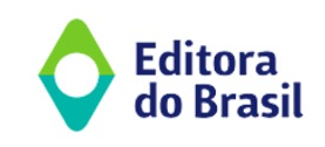 Atividade de História – 9º Ano
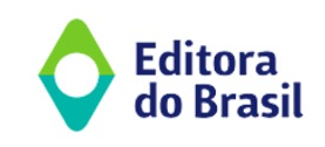